BEGINNERS’ LESSONSWelcome
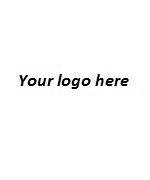 Teacher:  Your Name Here
Telephone:  123 4567
Email:  email@address.co.nz
© Copyright Reserved New Zealand Bridge Inc. 2015                                                                                                                           Prepared by Amanda Smith
Lesson SevenOvercalls
Reasons for Overcalling
To get into the bidding … make it hard for the opposition
Express a genuine desire to play in a suit
Suggest a lead for partner
Rules to Overcall a suit
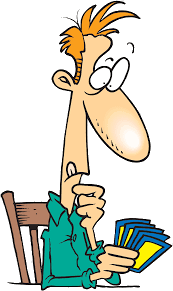 MUST be a good 5+ card suit – at least 2 honours
Point count should be close to opening values if overcalling at the 2-level
Overcalling a suit
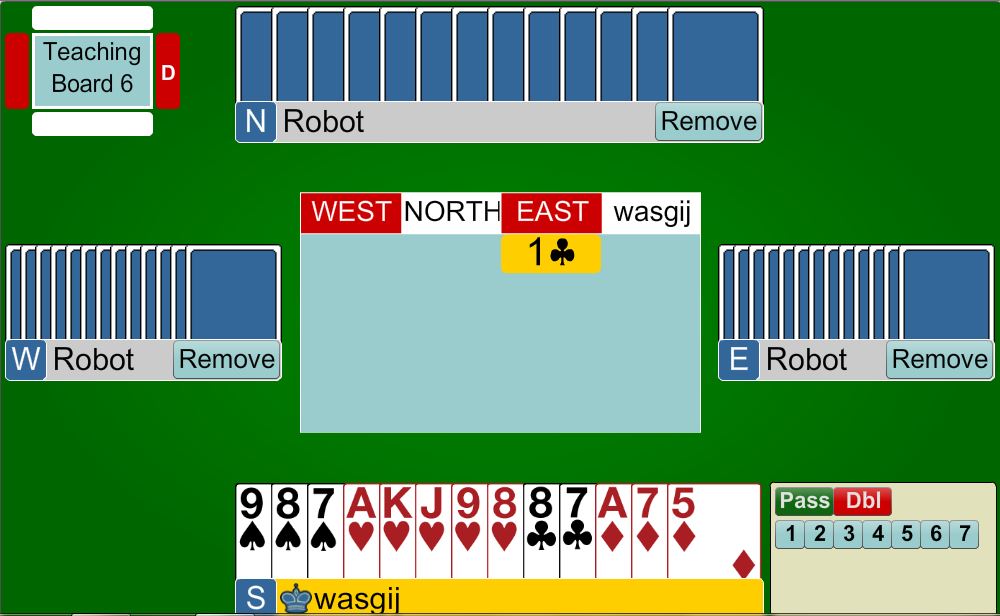 PARTNER
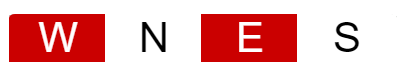 1
South has an Opening Hand with a GOOD 5-card suit (at least two honours in the suit)
HIM
HER
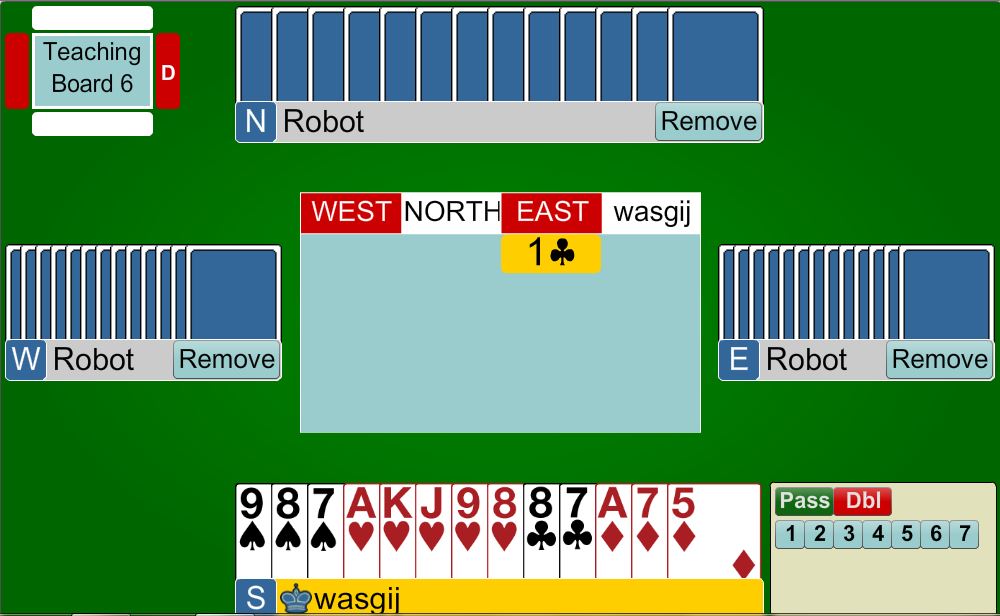 YOU
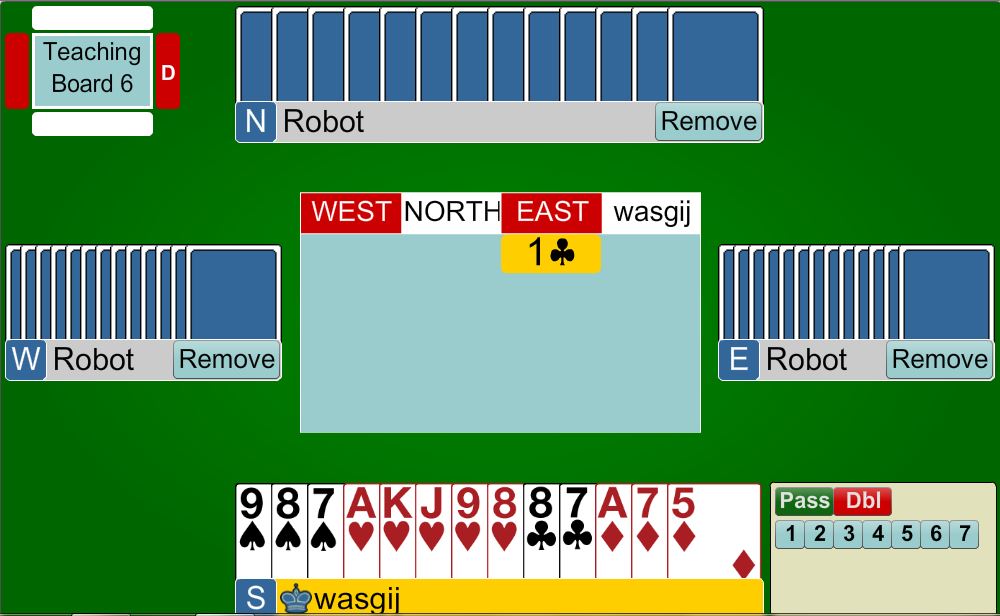 Overcalling a suit
PARTNER
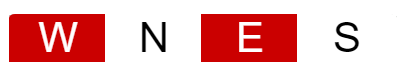 1
South has an Opening Hand with a GOOD 5-card suit (at least two honours in the suit)
HIM
HER
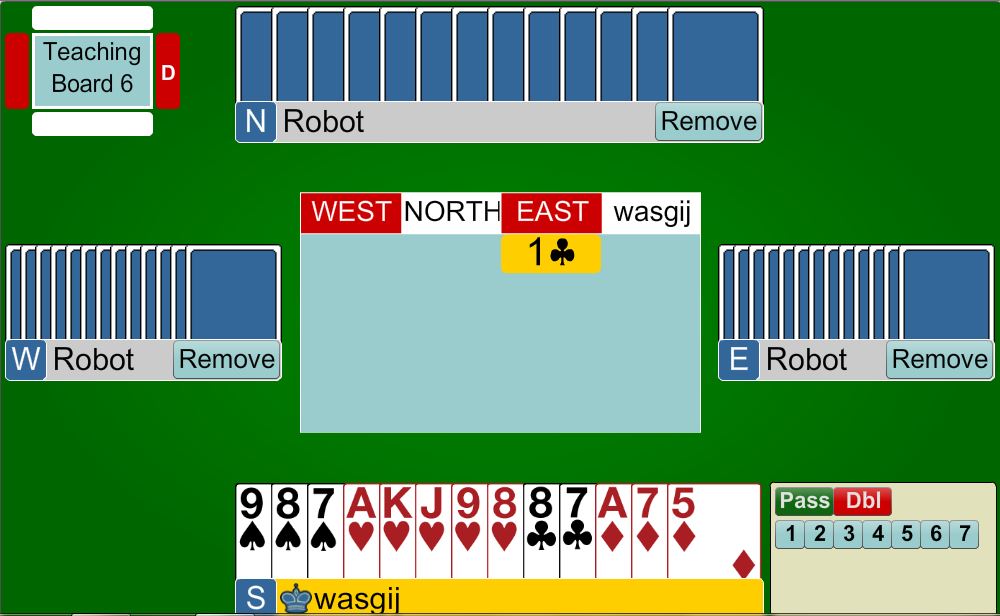 YOU
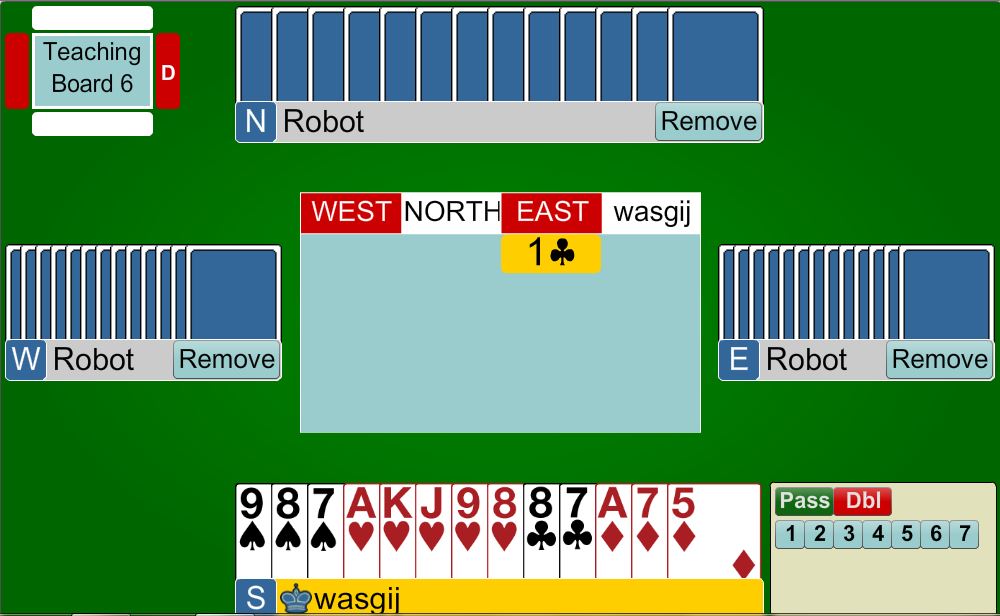 Overcalling a suit
PARTNER
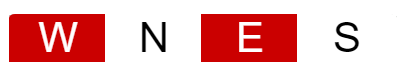 PASS
Opening Hand BUT a poor suitDO NOT BE TEMPTED to overcall
HIM
HER
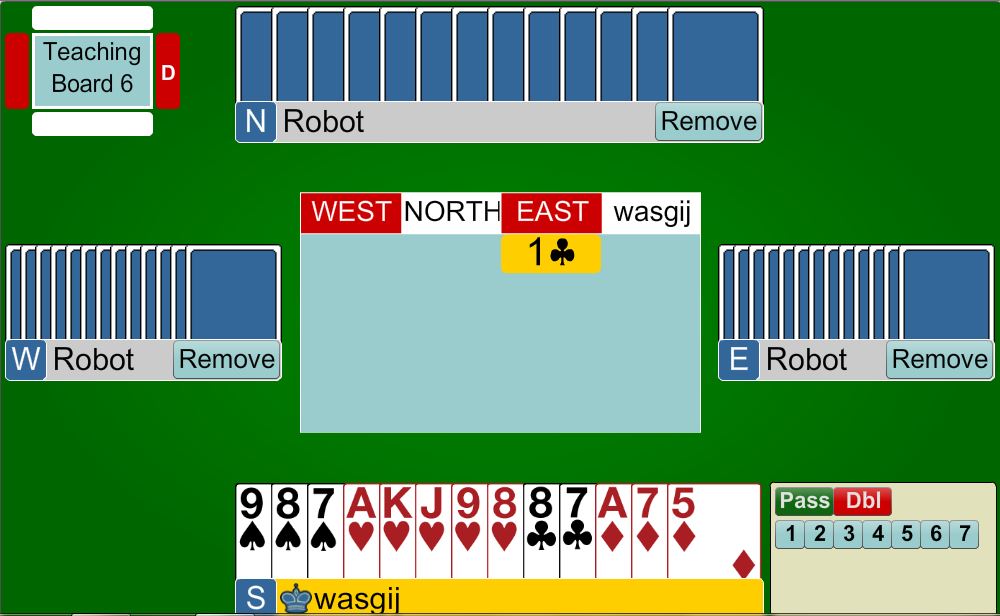 YOU
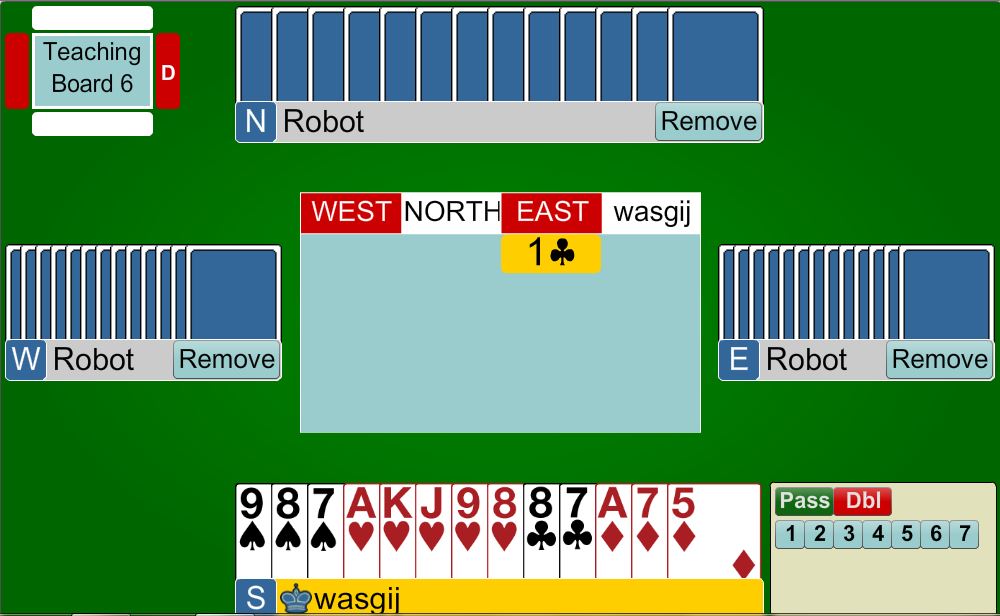 Overcalling a suit
PARTNER
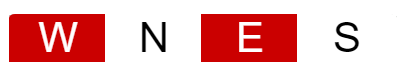 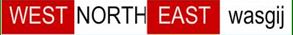 2 or PASS
Opening Hand. Suit OK. Bidding will make it very difficult for the opposition but could be risky
HIM
HER
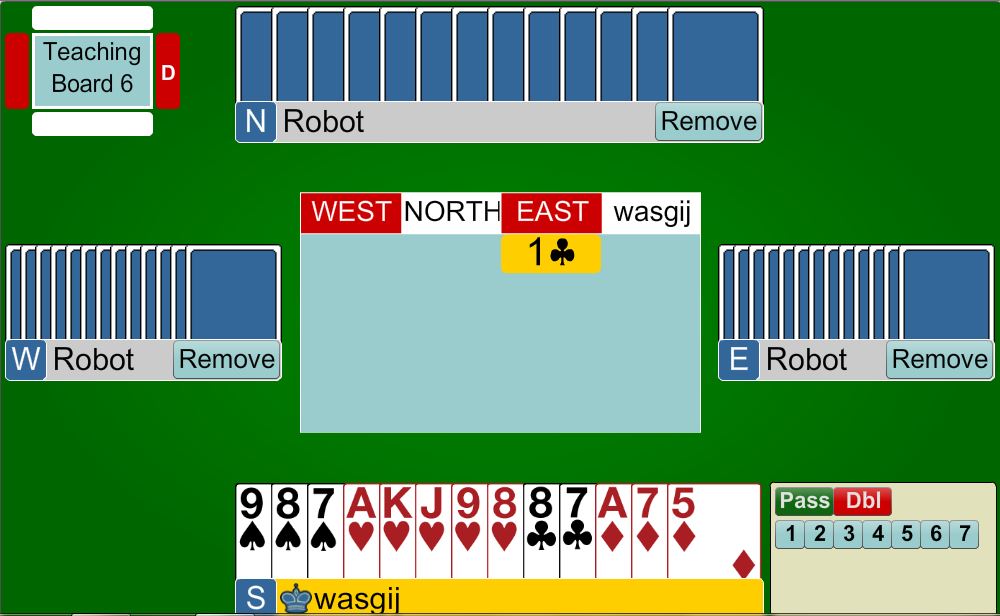 YOU
Response to Overcall of a suit
Only bid with a fit (3+ support)
 Support partner if you can … keeping
   in mind that partner has shown
               of the suit – need 6+ points

 With 12+ points, jump in partner’s suit
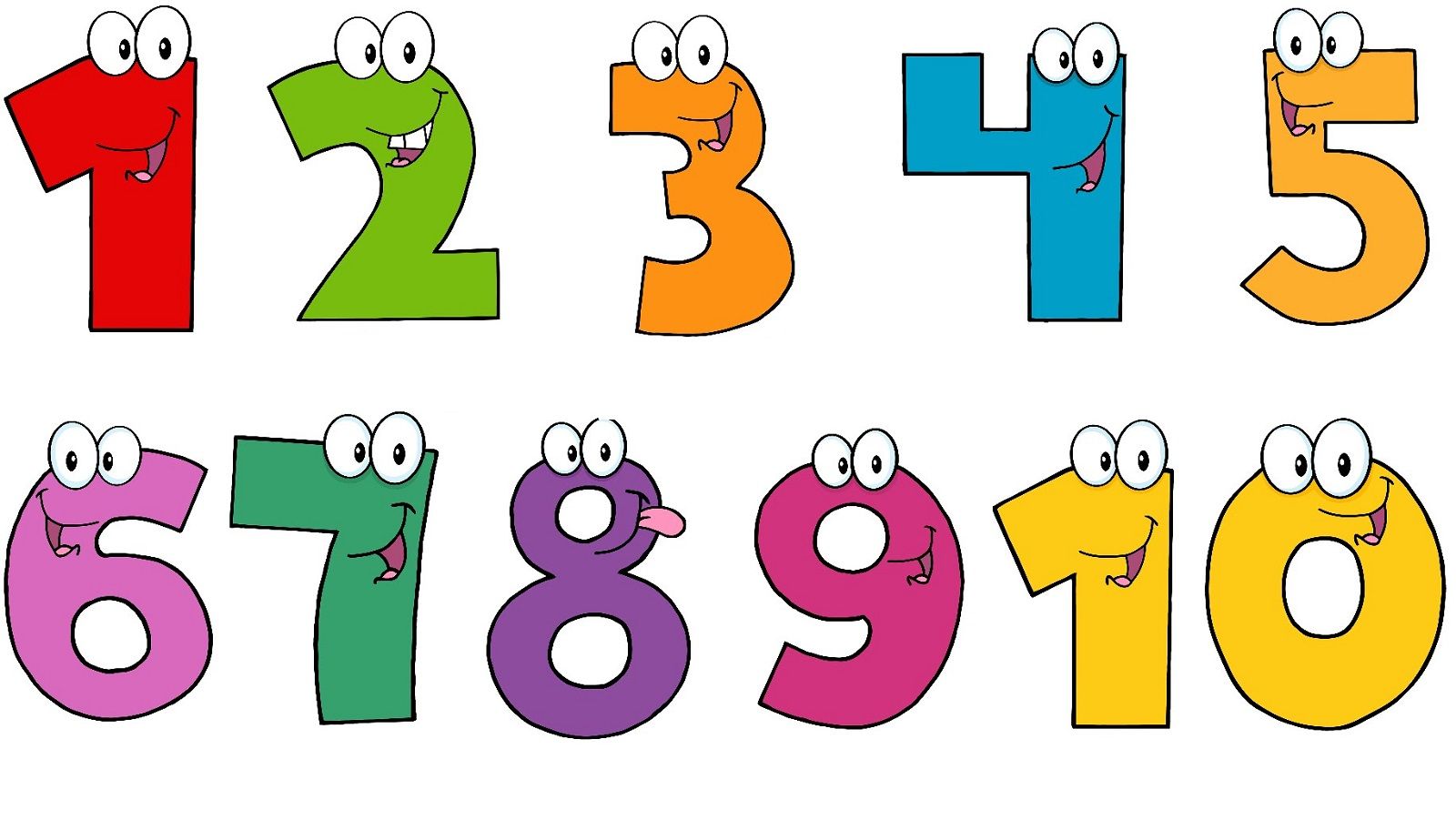 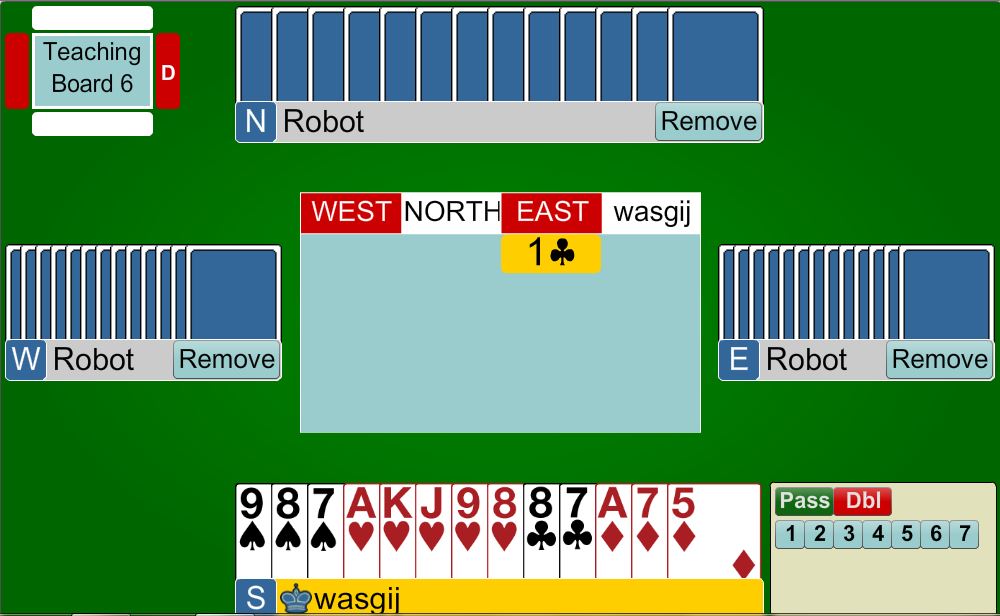 Response to a suit overcall
PARTNER
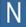 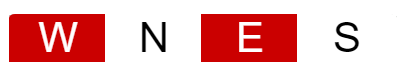 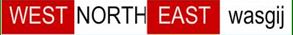 3
Show a minimum raise 
Mainly to make it as hard as possible for the opposition … you have a 10-card fit in diamonds
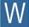 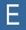 HIM
HER
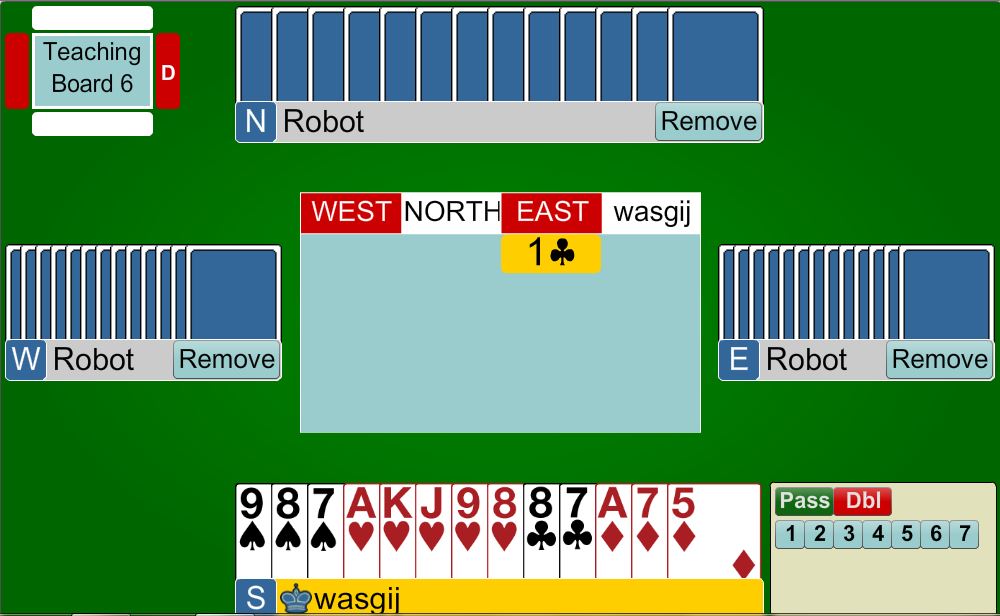 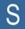 YOU
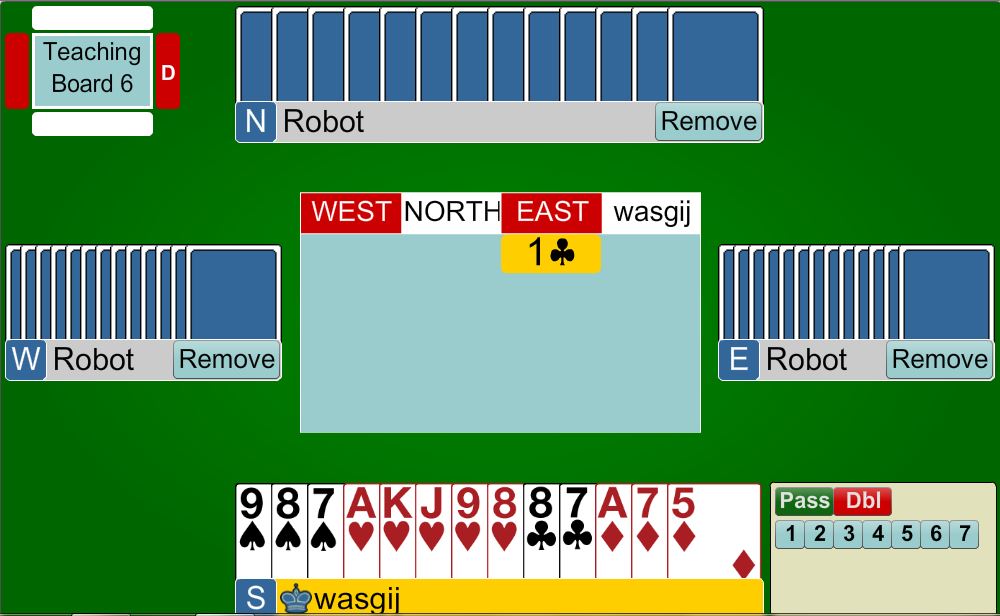 Response to a suit overcall
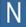 PARTNER
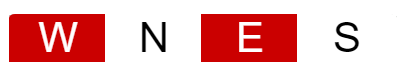 PASS
Cannot support diamondsDO NOT bid the spade suit as your hand is not good enough
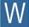 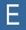 HIM
HER
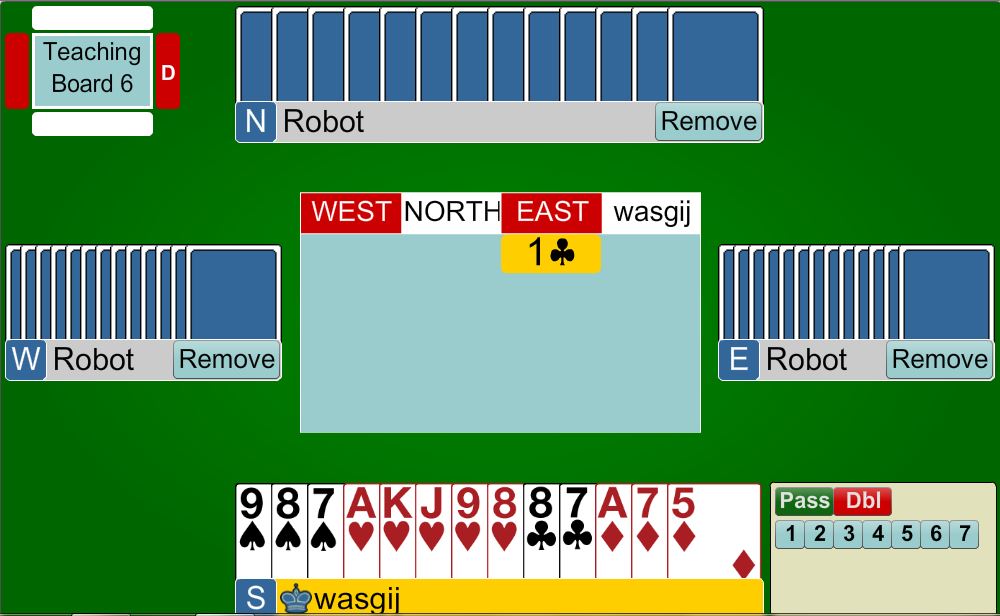 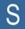 YOU
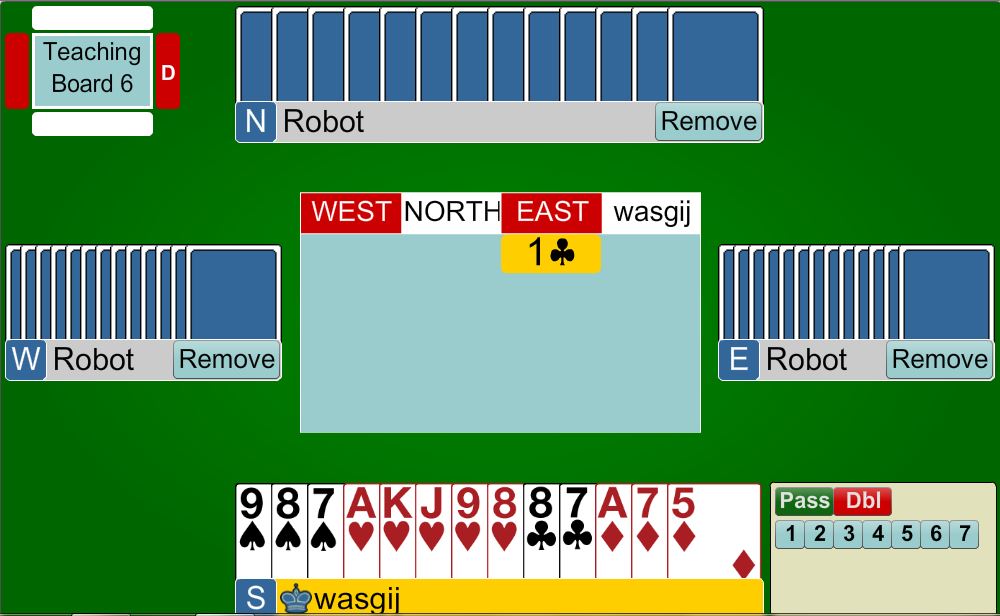 Response to a suit overcall
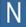 PARTNER
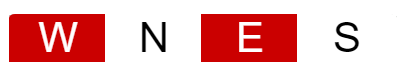 2
Support partner’s 5-card spade suitYou have a fitIgnore your own heart suit
HIM
HER
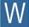 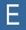 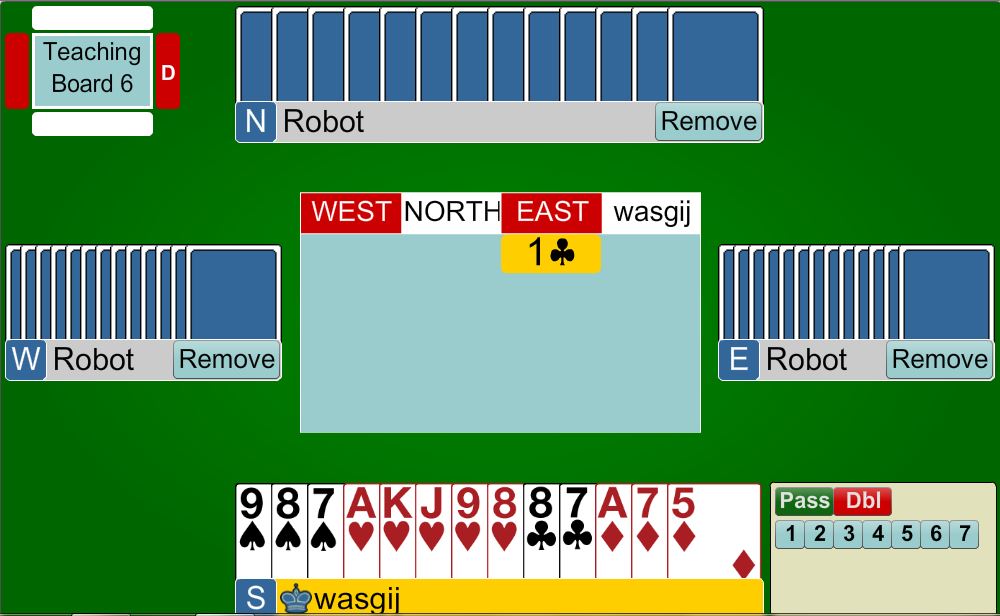 YOU
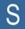 Rules to Overcall in NoTrumps
Need BETTER points than opening 1NT 
 16 – 18 points
 MUST have a cover in the
   opposition’s suit
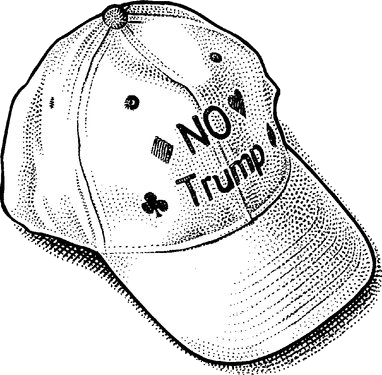 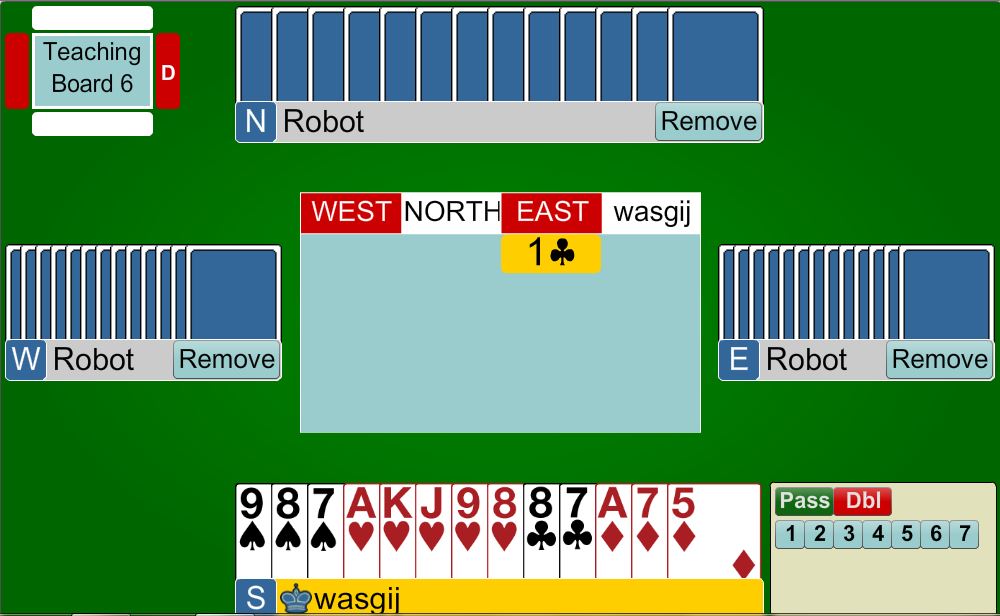 Overcalling1NT
PARTNER
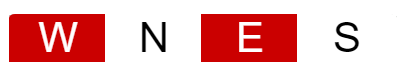 1NT
18 pointsbalanced hand with a diamond hold
HIM
HER
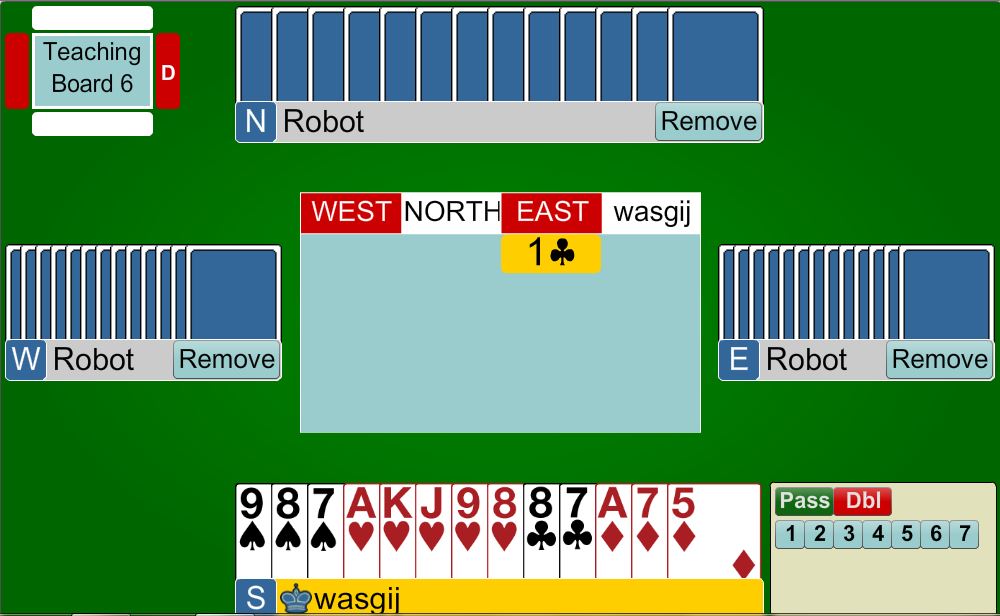 YOU
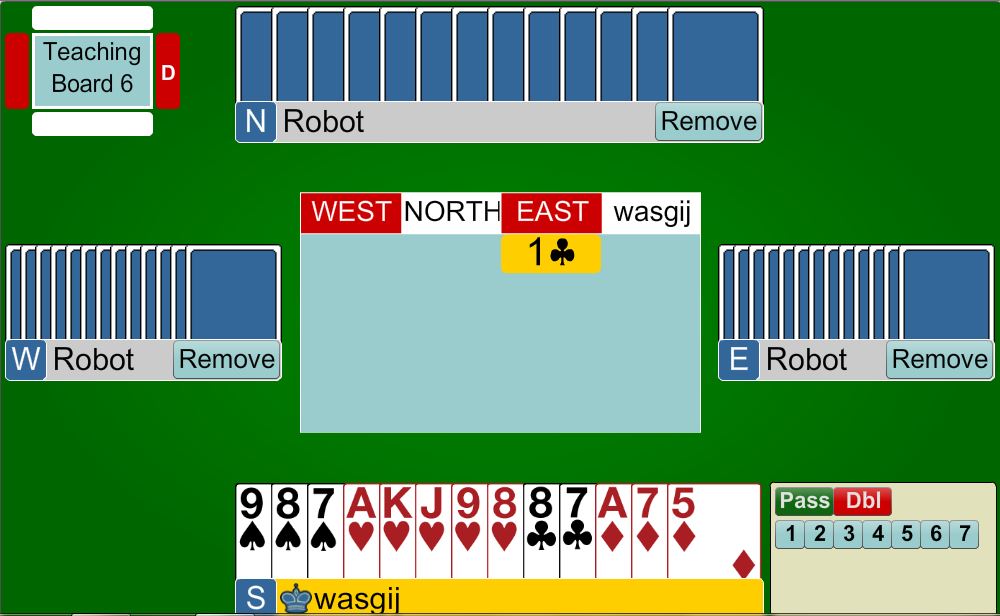 Overcalling1NT
PARTNER
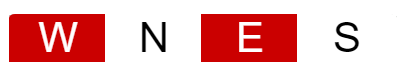 1NT
16 pointsbalanced hand with a spade hold
HIM
HER
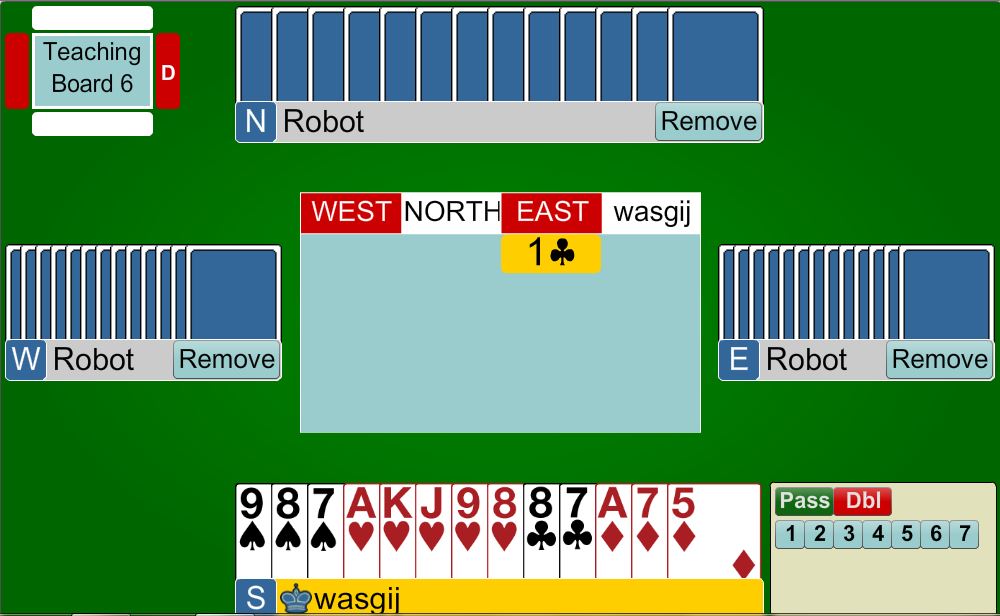 YOU
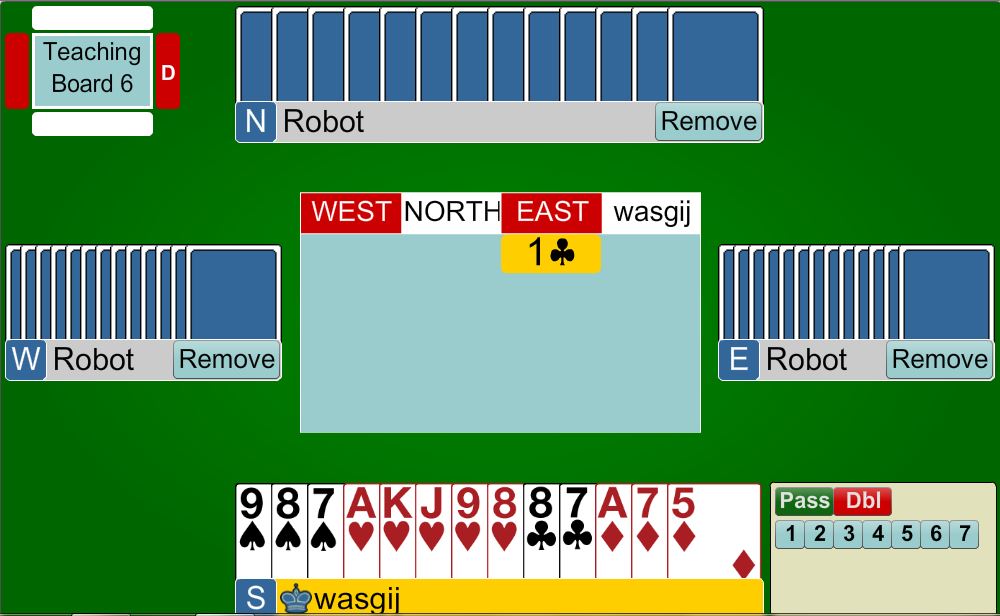 Overcalling1NT
PARTNER
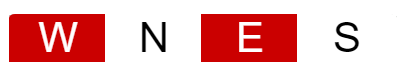 PASS
16 pointsbalanced hand BUT no spade hold
You cannot overcall 1NT
HIM
HER
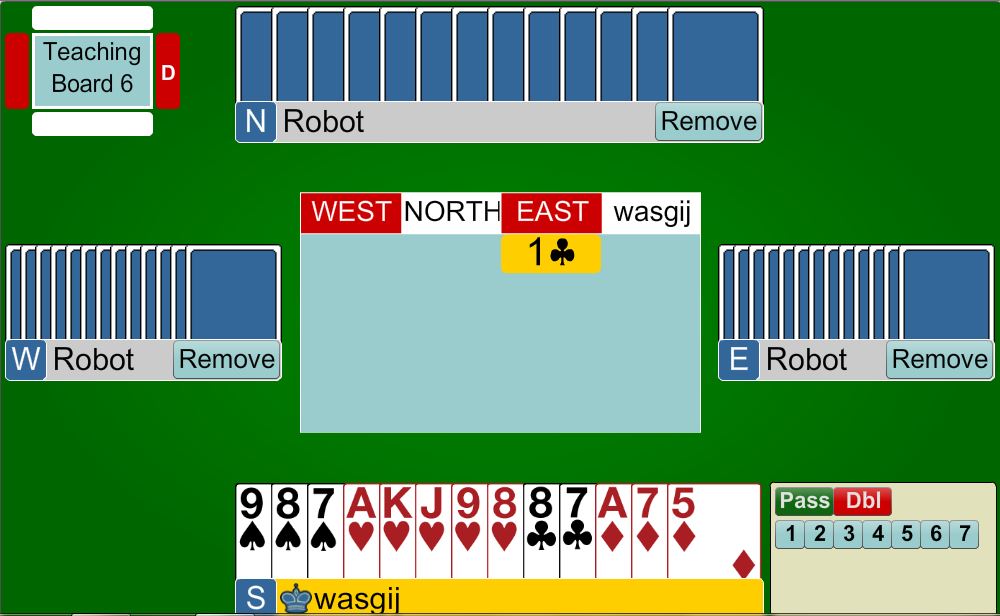 YOU
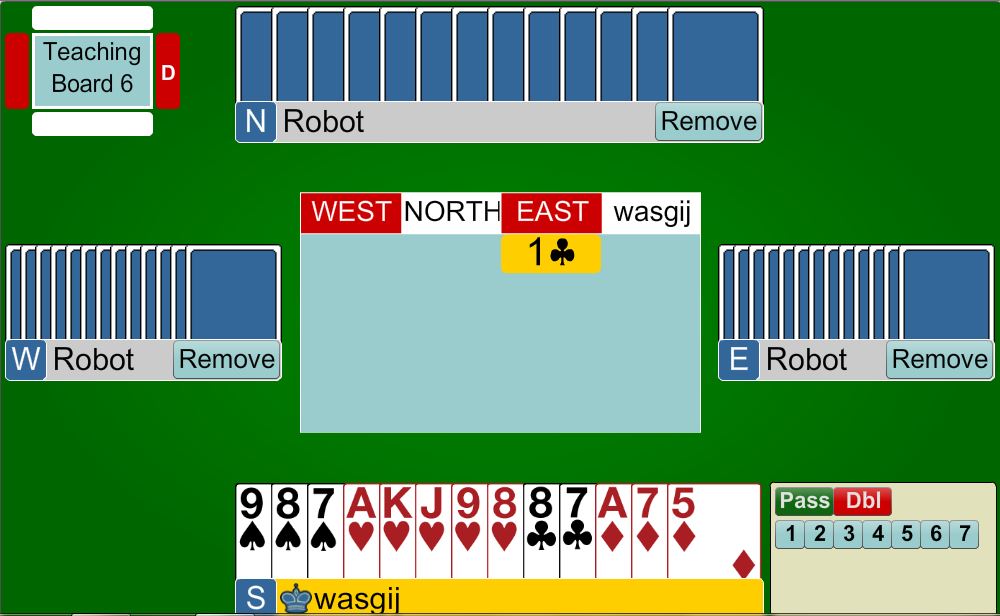 Overcalling1NT
NEXT WEEK’S LESSON !
PARTNER
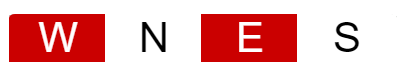 ?
16 pointsbalanced hand BUT no club hold
You cannot overcall 1NT
HIM
HER
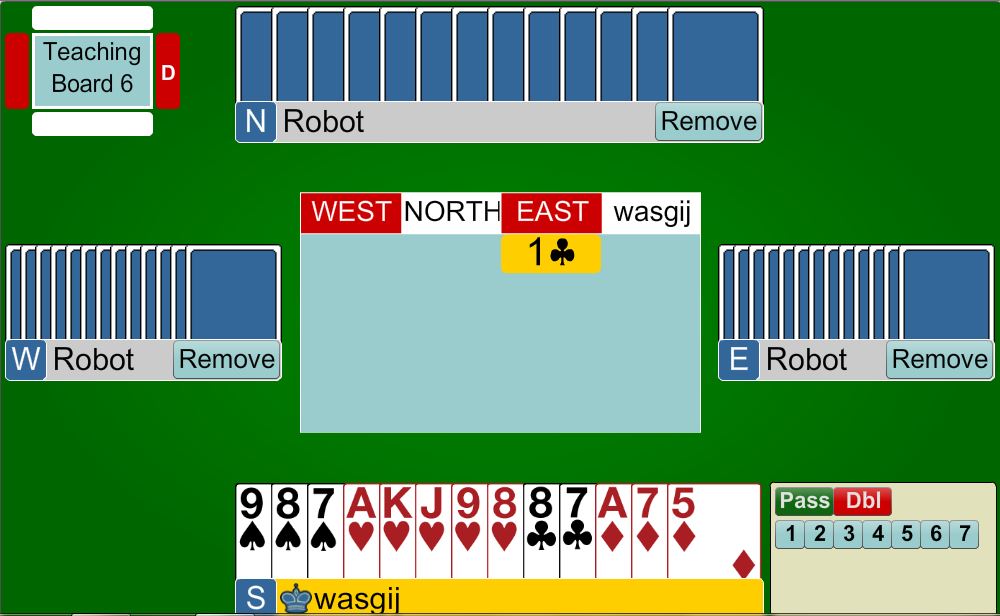 YOU
Response to Overcall of 1NT
Balanced Hand
0 – 7 points – PASS
8 points – 2NT (inviting to game)
9+ points – 3NT (wanting to be in game)
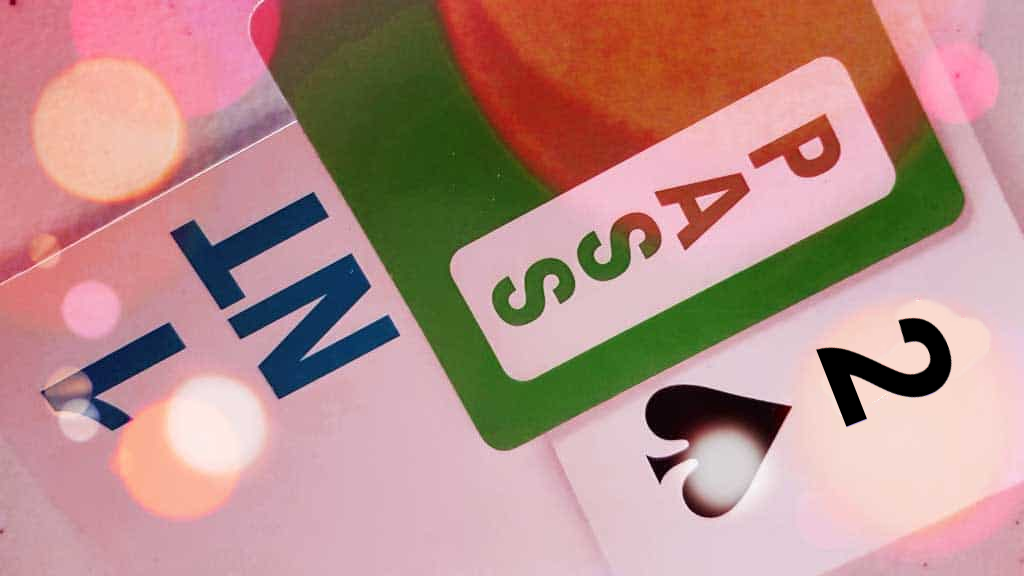 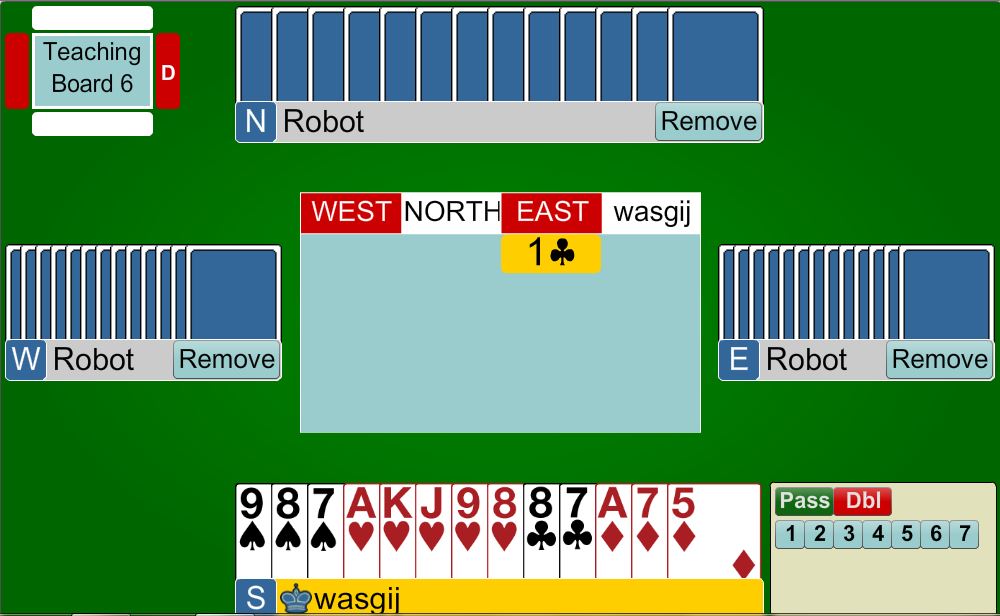 Response to 1NT overcall
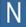 PARTNER
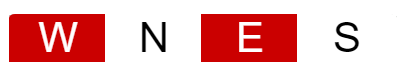 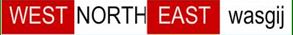 PASS
BALANCED HANDnot enough points for game, therefore, PASS
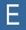 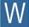 HIM
HER
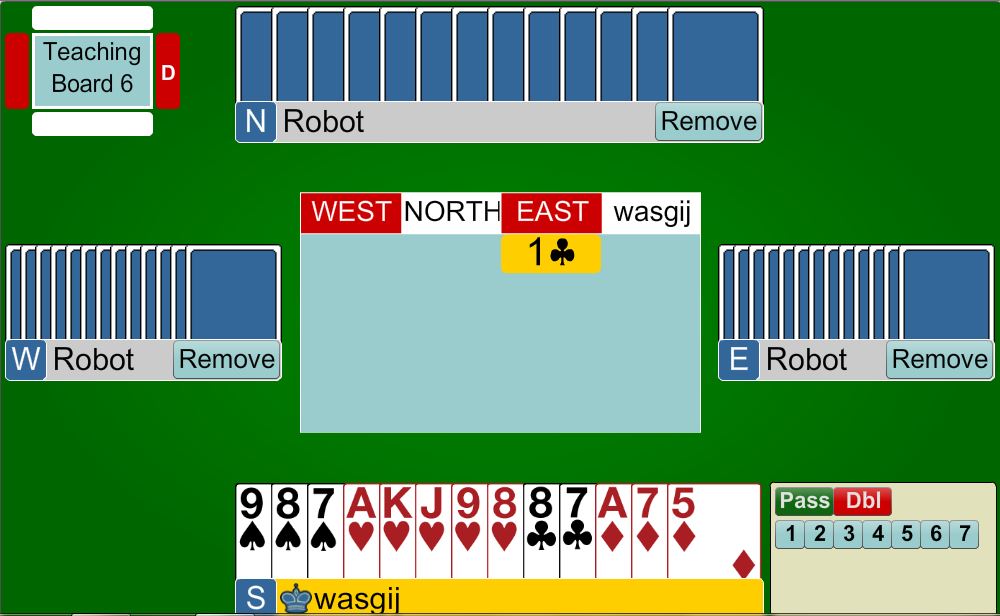 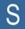 YOU
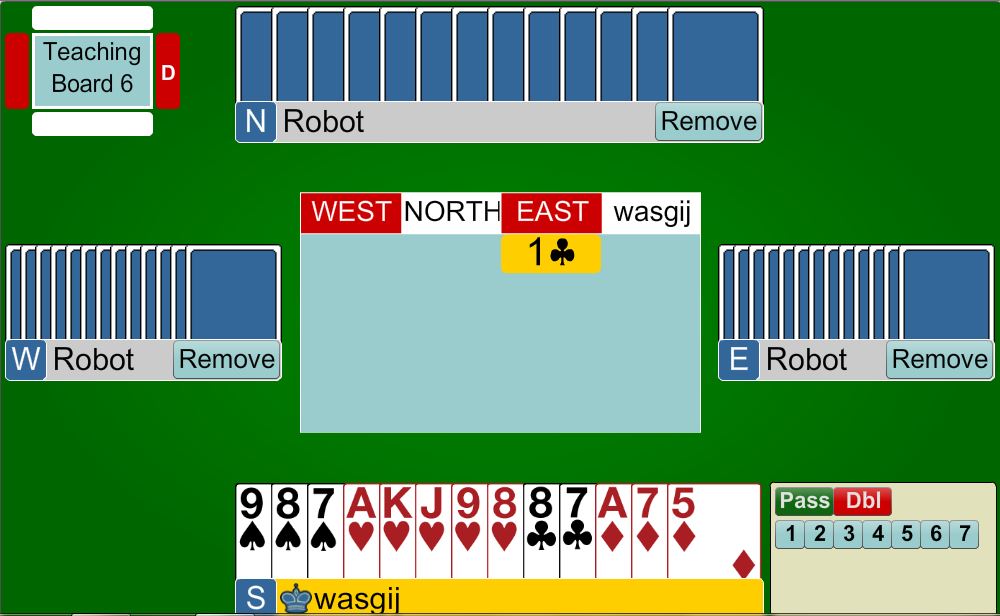 Response to Overcall of 1NT
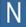 PARTNER
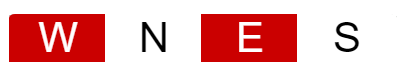 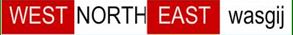 3NT
BALANCED HAND points for game bid 3NT
HIM
HER
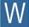 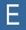 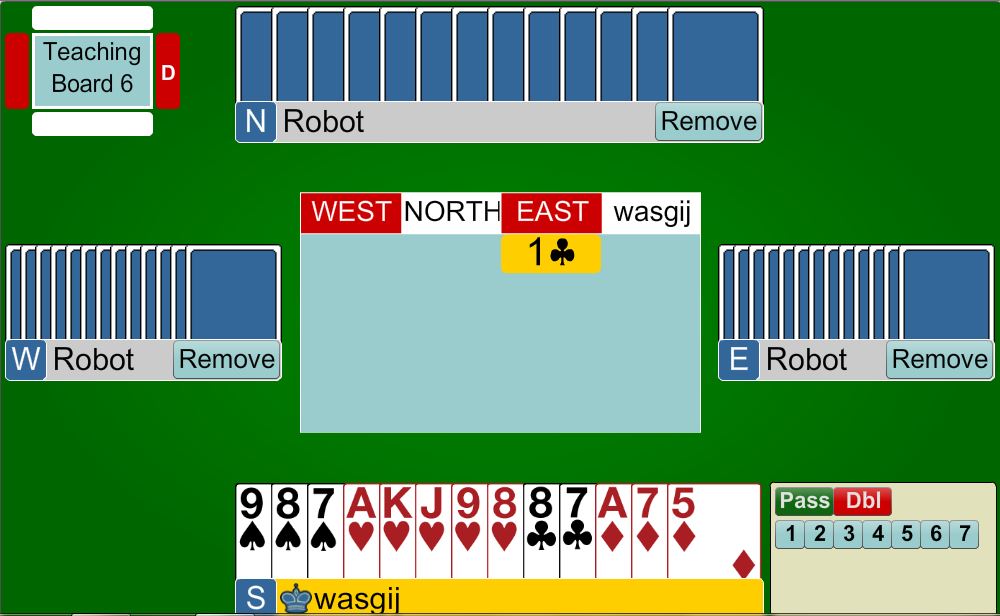 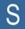 YOU
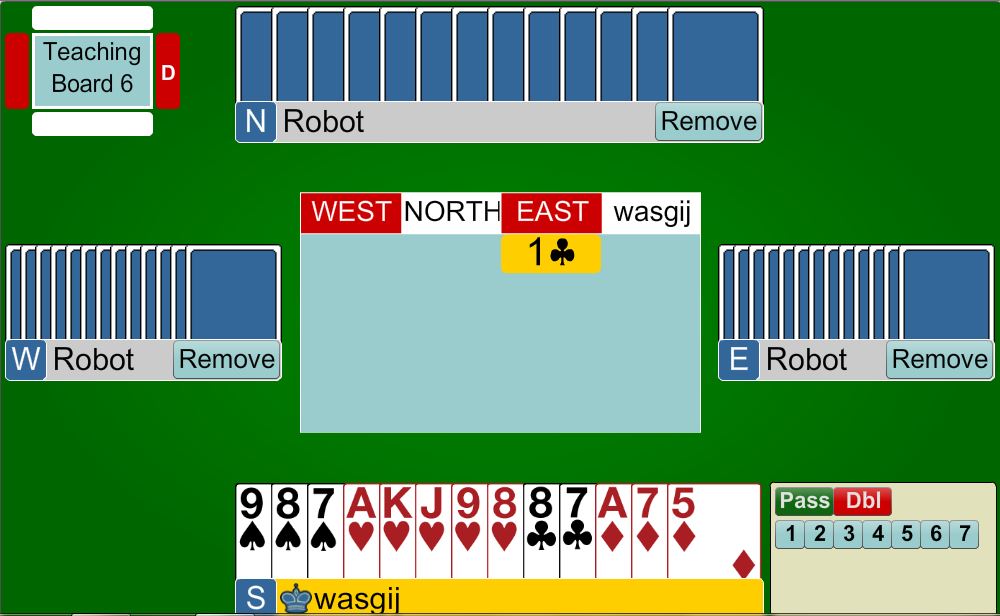 Response to 1NT overcall
PARTNER
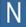 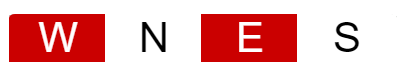 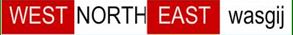 2NT
BALANCED HANDwith 8 points you are close to game.  2NT invites partner. If they have 17 or 18 they bid to game
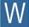 HIM
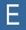 HER
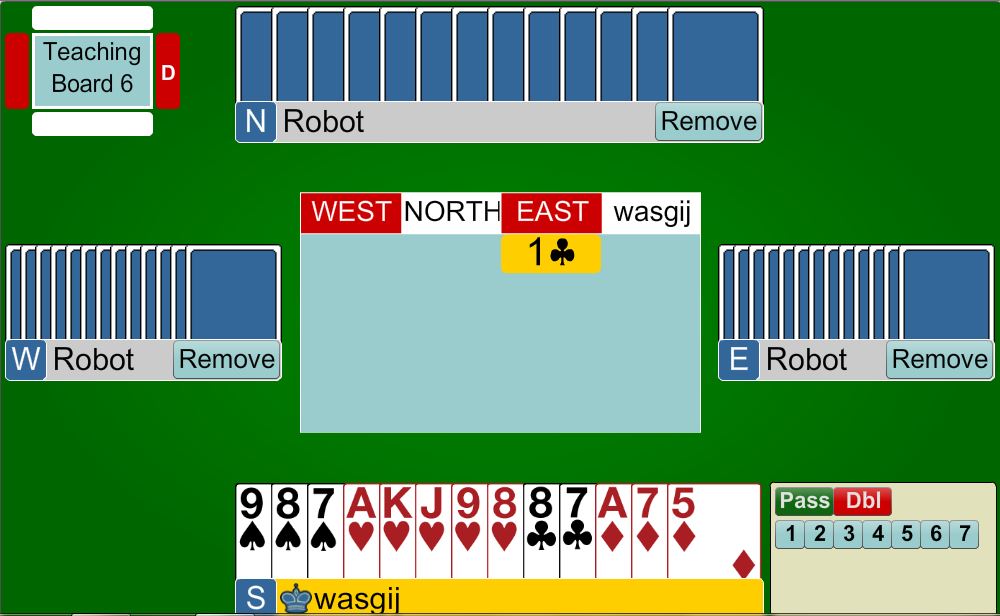 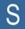 YOU
Response to Overcall of 1NT
Unbalanced Hand
Use same responses as for opening 1 NT … BUT adjust point count
0 – 7 points – bid your own suit
8+ points – bid your 5-card suit (major) at 3-level or bid your 6-card suit at GAME
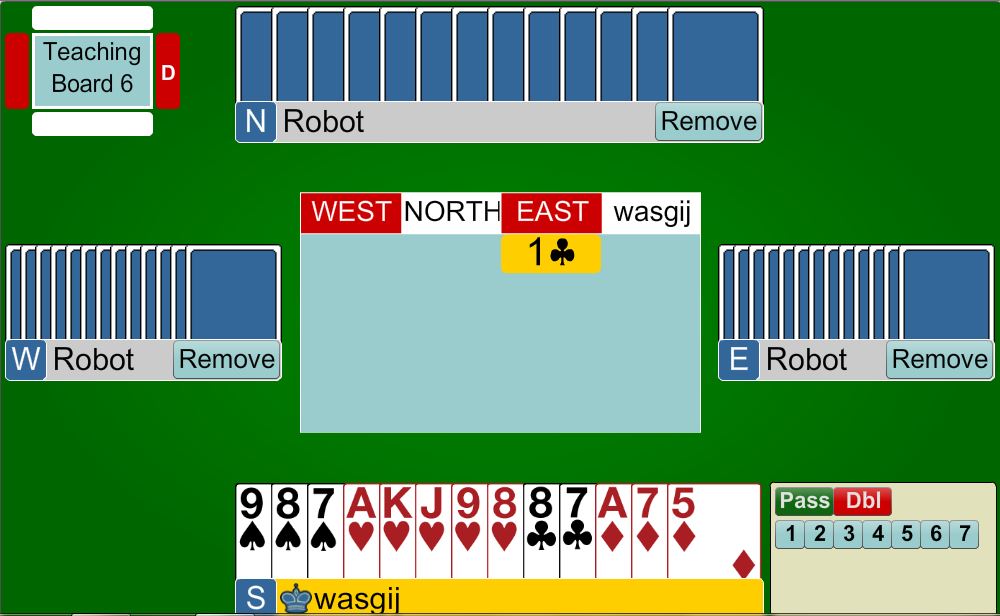 Response to 1NT overcall
PARTNER
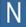 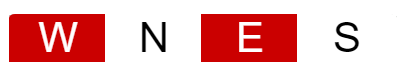 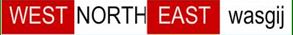 2
Unbalanced handnot enough points for game, therefore, bid your long suit (weak takeout)
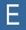 HIM
HER
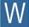 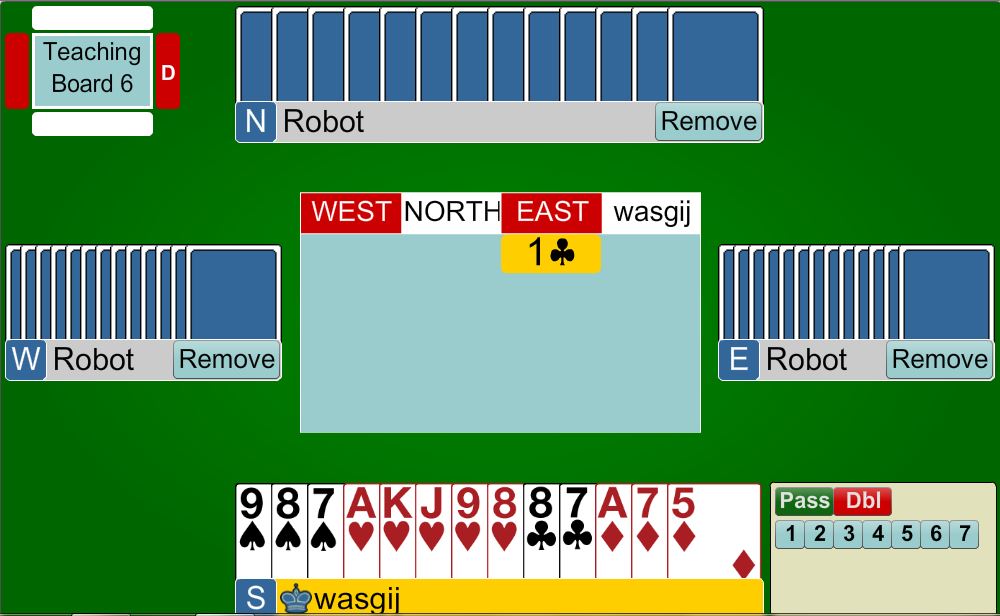 YOU
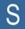 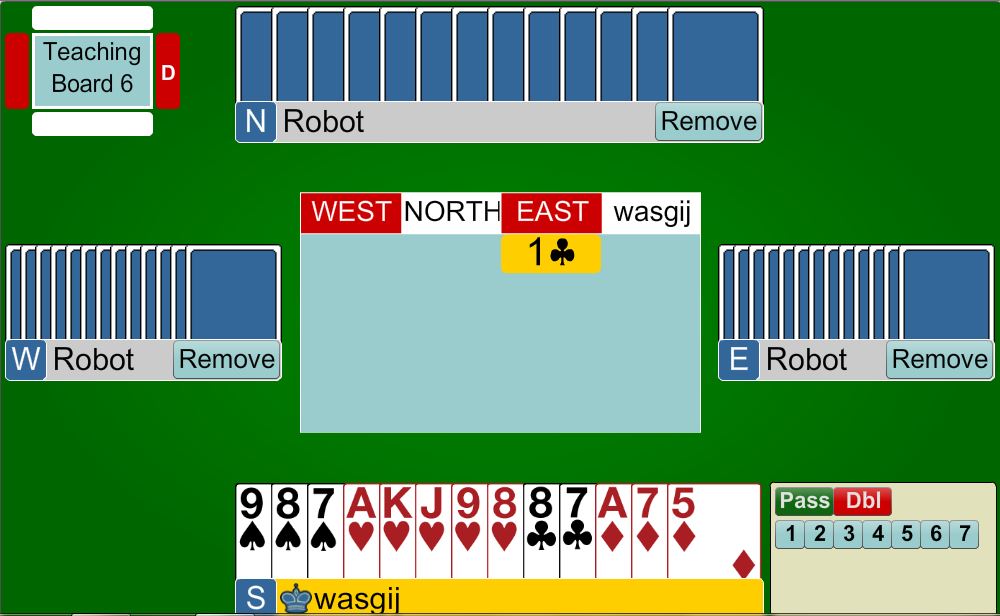 Response to 1NT overcall
PARTNER
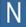 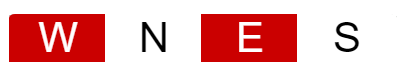 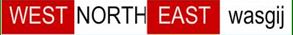 3
UNBALANCED HAND
with points for GAME Show your 5-card suit by bidding at the 3-level
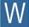 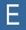 HIM
HER
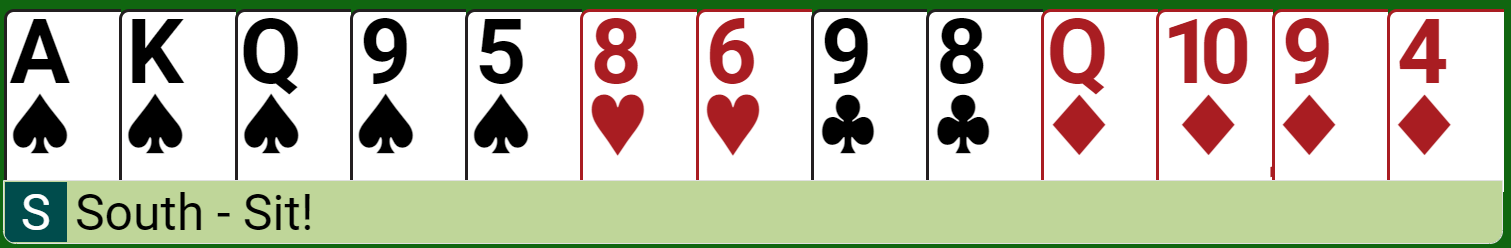 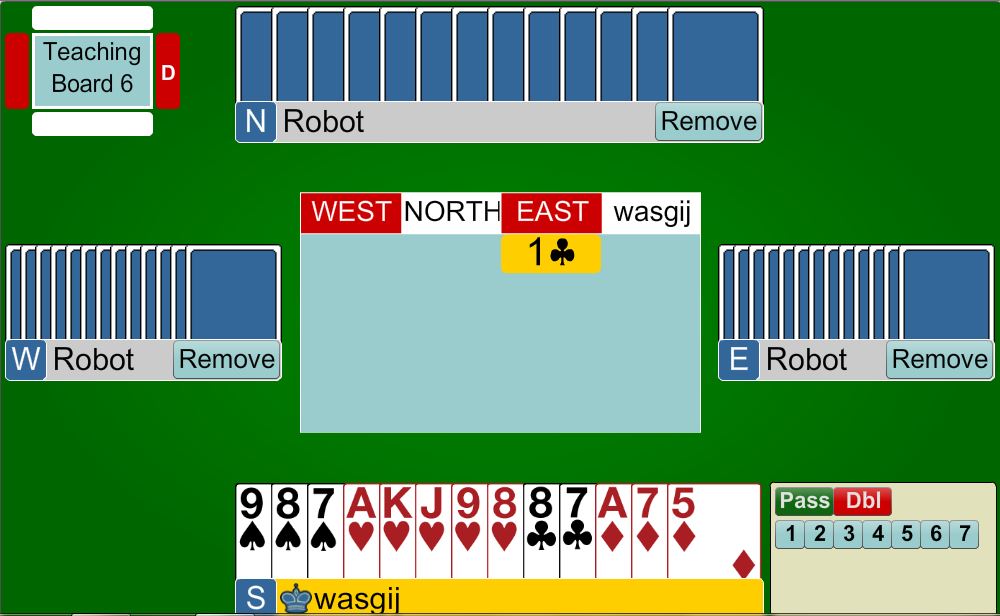 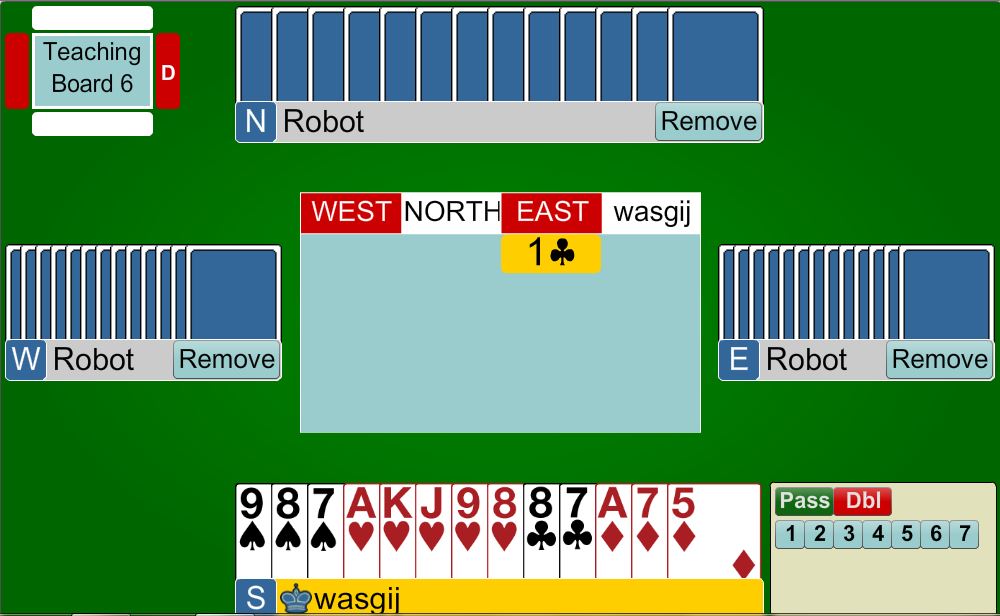 YOU
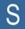 BEGINNERS’ LESSONSany questions please ask
Teacher:  TEACHER NAME HERE
Telephone:  PHONE
Email:  EMAIL